Fig. 2
 ペルーの標高４１００ｍの高地における、住民の健康状態とmacaの使用に関する調査結果
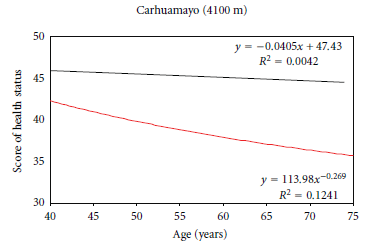 maca使用群
maca不使用群
Gonzales, GF. Seguranca Alimentar e Nutricional, Campinas, vol 16-17, pp16-36, 2010